НТВ.mp4Проектная работа «Важность существования медицинских учреждений в сельской местности и их модернизация»
Выполнила: ученица 10 класса 
Резова Дарья Петровна
Научный руководитель:
Новикова Анастасия Александровна
интервью.mp4
Цель работы:
выяснить причины закрытия больниц в сельских местностях (на примере ГБУЗ НО «Сявская городская больница») и разработать план действий по остановке этого процесса.
Задачи работы:
Провести опрос среди жителей поселка городского типа Сява и узнать их мнения о создавшейся проблеме;
Выявить причины закрытия медицинских учреждений в сельской местности;
Разработать план действий по остановке закрытия медицинских учреждений в сельской местности;
Разработать программу «Подари здоровье людям».
Объект исследования:  ГБУЗ НО "Сявская городская больница"
Предметом  исследования является деятельность Сявской больницы и медицинских учреждений в сельской местности
Гипотеза исследования: Если я проведу исследование по данной теме, то смогу найти решение проблемы закрытия медицинских учреждений в сельской местности. 
Методы исследования: классификация, моделирование, наблюдение, опрос.
Практическая значимость: выполнив эту работу я надеюсь, что появится возможность использовать полученные данные в исследовании на практике.
Карцевский Александр Валентинович
Министр здравоохранения Нижегородской области (с 2007 года)
причины закрытия  больницы:
недостаток кадров;
 плохая оснащенность рабочего места;
 заработанная плата;
 малая заинтересованность молодежи в «жизни» в поселках;
 плохое (ветхое) жилье для специалистов или его не имение;
 удаленность от городского центра (60 км).
Результат Опроса жителей поселка Сява
(в опросе участвовало 100 человек)
Расписпние движения транспорта
Стоимость проездаШахунья-сява-шахунья
СМЕТА
СОВЕТЫ КАК СОХРАНИТЬ ЗДОРОВЬЕ
Питание должно быть сбалансированным, включающим овощи и фрукты.
 Если вы употребляете алкоголь, то это следует делать умеренно.
 Не курите. Бросить курить никогда не поздно.
 Регулярно занимайтесь физкультурой. Перед тем как начать комплекс каких-либо упражнений, проконсультируйтесь с врачом.
 Поддерживайте связь с родными и друзьями.
 Сохраняйте активность, работая, отдыхая и общаясь с друзьями.
 Сохраняйте оптимизм.
 Занимайтесь тем, что приносит вам радость.
 Регулярно проходите медицинский осмотр.
В польском еженедельнике «Пшиячулка» сообщается, что, «по подсчетам ученых, всего полминуты веселого смеха приравнивается к 45 минутам спокойного отдыха. Непроизвольный взрыв смеха равен трем минутам занятий аэробикой, а десять теплых улыбок — десяти минутам интенсивной гребли». Смех еще полезен тем, что в легкие поступает в три раза больше воздуха, стимулируется кровообращение, пищеварение, обмен веществ, работа мозга и происходит очищение организма от вредных веществ. В журнале советуется: чтобы улучшить настроение, как только проснетесь, улыбнитесь себе, супругу и детям. Там же говорится: «Учитесь смеяться над собой. Старайтесь находить что-то хорошее даже в трудностях».
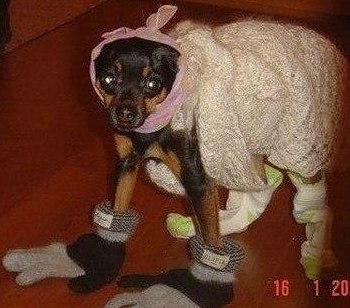 СИЛА СМЕХА